➍考えようシートA
考えようシート
A
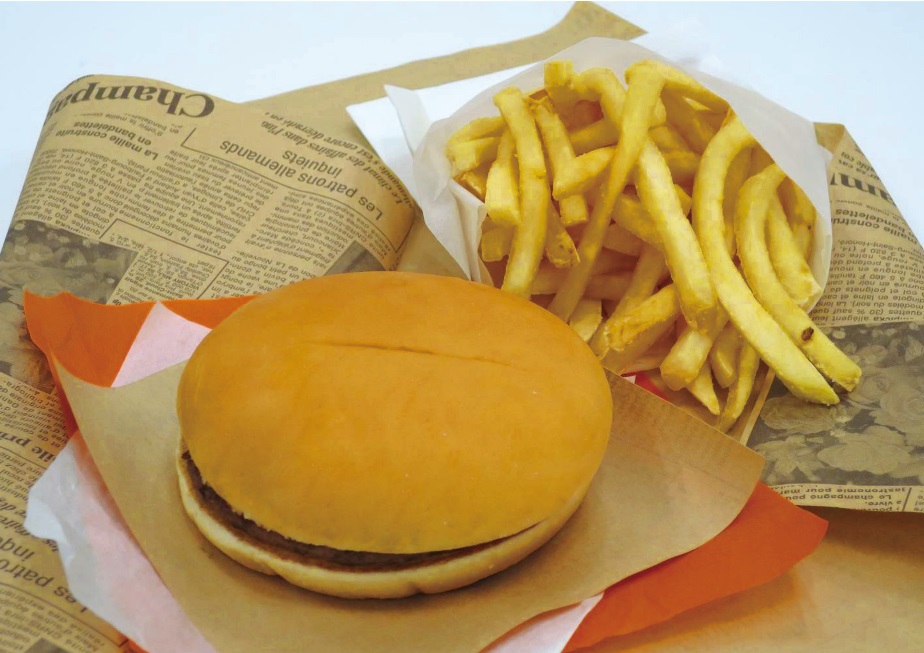 ファストフード　350円
自然環境にとって
●プラス




●マイナス
私にとって
●プラス




●マイナス
社会（生産、労働、浜松）にとって
●プラス



●マイナス
➍考えようシートB
考えようシート
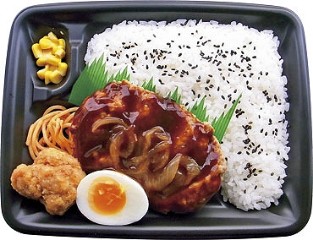 Ｂ
コンビニ弁当
460円
自然環境にとって
●プラス




●マイナス
私にとって
●プラス




●マイナス
社会（生産、労働、浜松）にとって
●プラス



●マイナス
➍考えようシートC
考えようシート
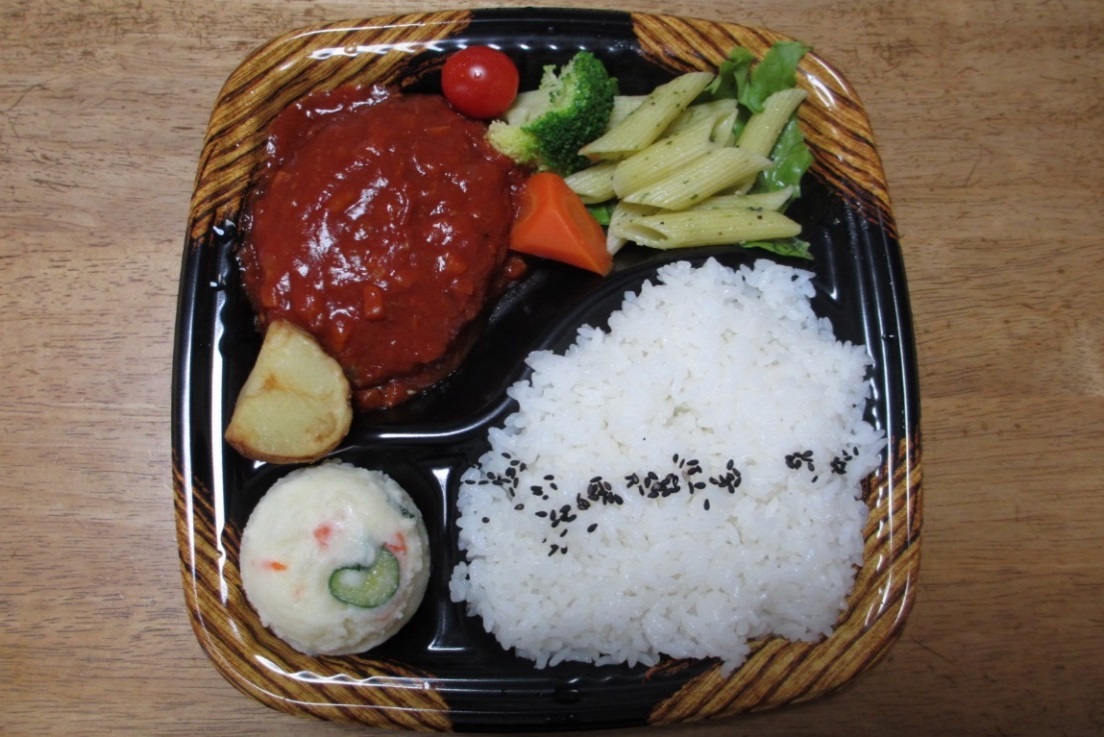 C
地元の食材を使った弁当
530円
自然環境にとって
●プラス




●マイナス
私にとって
●プラス




●マイナス
社会（生産、労働、浜松）にとって
●プラス



●マイナス
➍考えようシートD
考えようシート
D
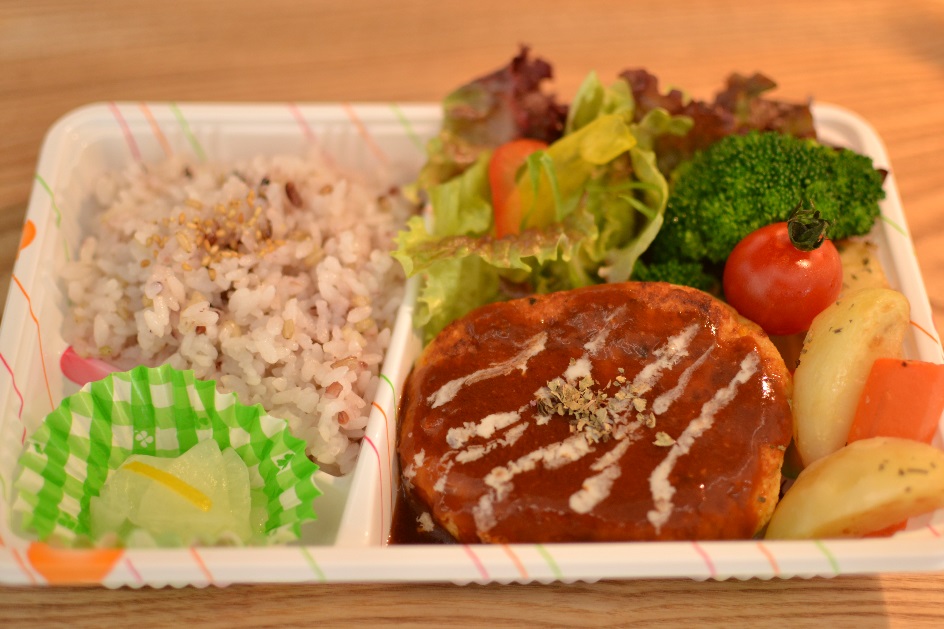 フェアトレードカフェ
の弁当
550円
自然環境にとって
●プラス




●マイナス
私にとって
●プラス




●マイナス
社会（生産、労働、浜松）にとって
●プラス



●マイナス